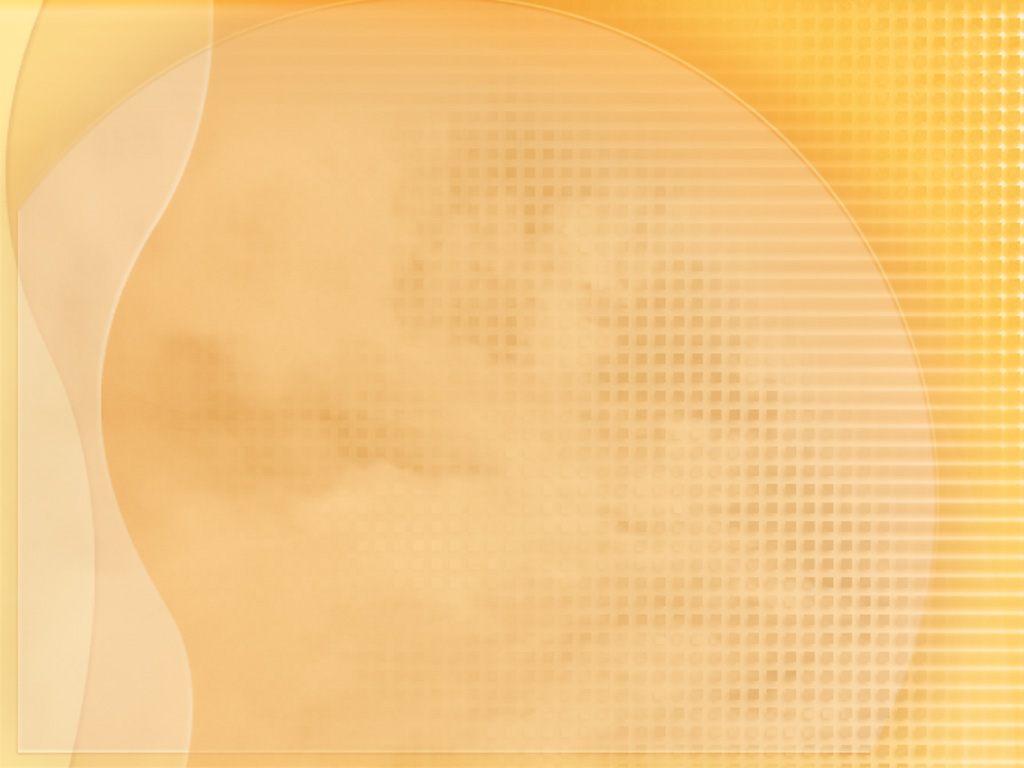 My pet
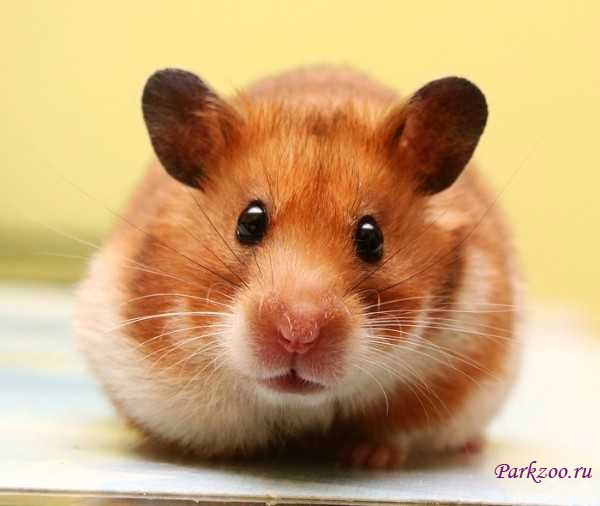 I have got a pet.
It’s a hamster.
It’s little.
It’s white and brown.
I love my pet.
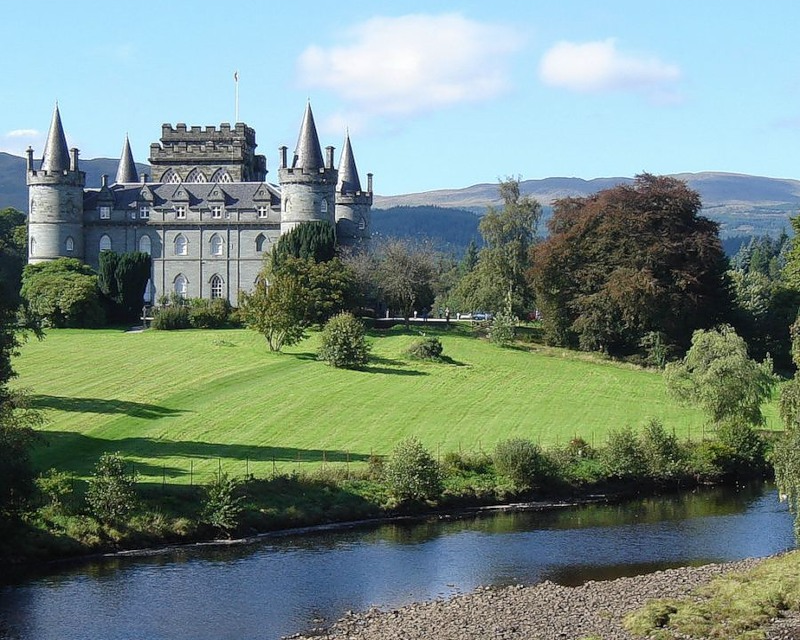